Unit 13Appearance
Lesson3 – P4,5,6
Sorting
beautiful
long legs
a round face
slim
a big nose
tall
big
small eyes
Sorting
a round face
slim
a big nose
tall
long legs
big
small eyes
beautiful
Number Race
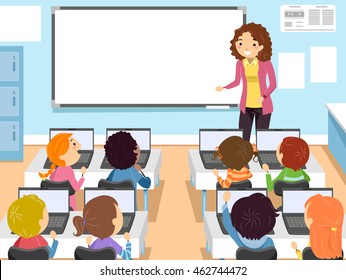 2
1
1
2
3
3
4
4
[Speaker Notes: - Teacher devides class into teams.
- Teacher gives each pupil in one team a number so that each team has equal numbers.
- Teacher shows the questions, allow time for pupils to think. Then T calls out a number, pupils with that number from each team stands up and shouts out the answers. T praise and give points for the teams.]
Find the odd one out.
long hair
tall
short
A
B
C
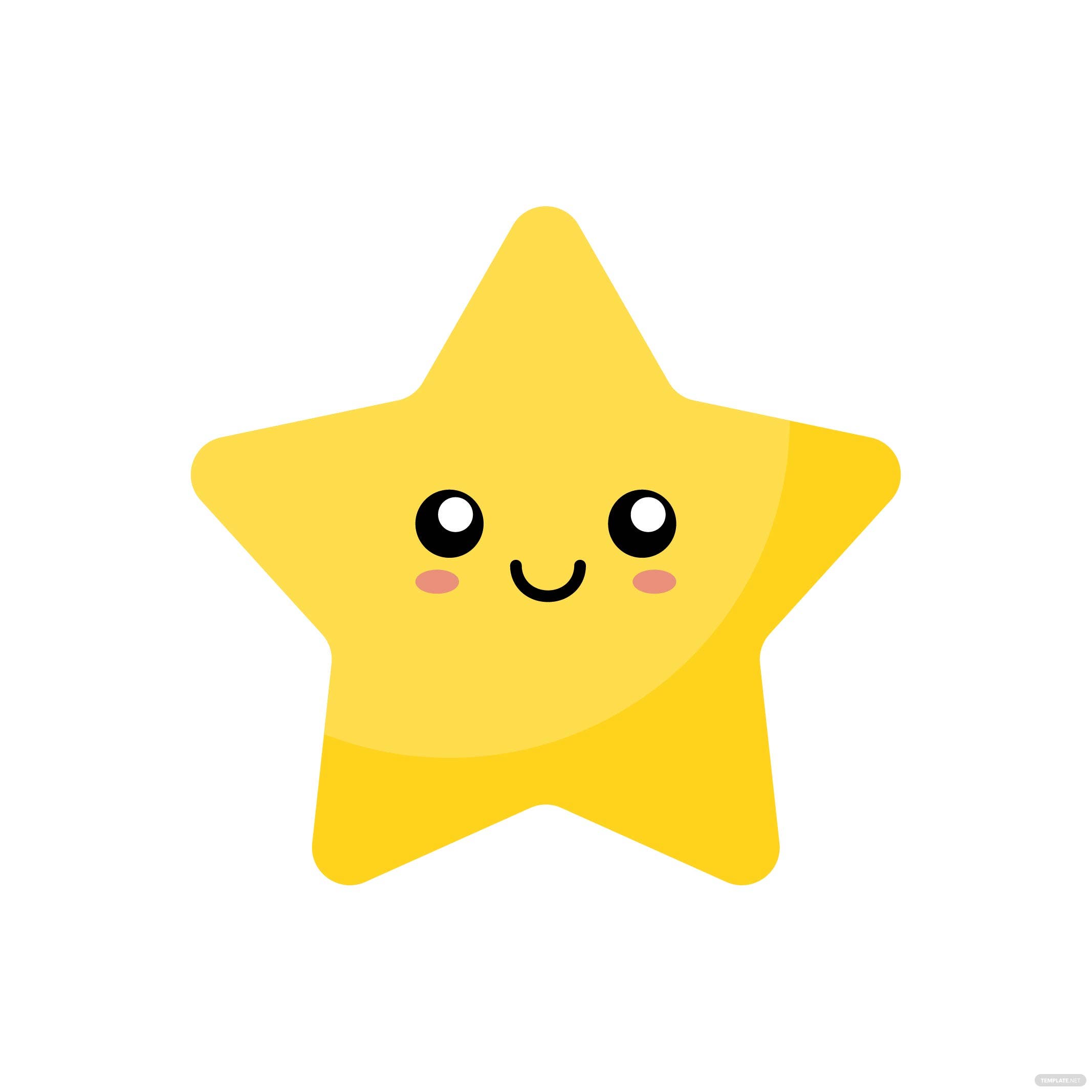 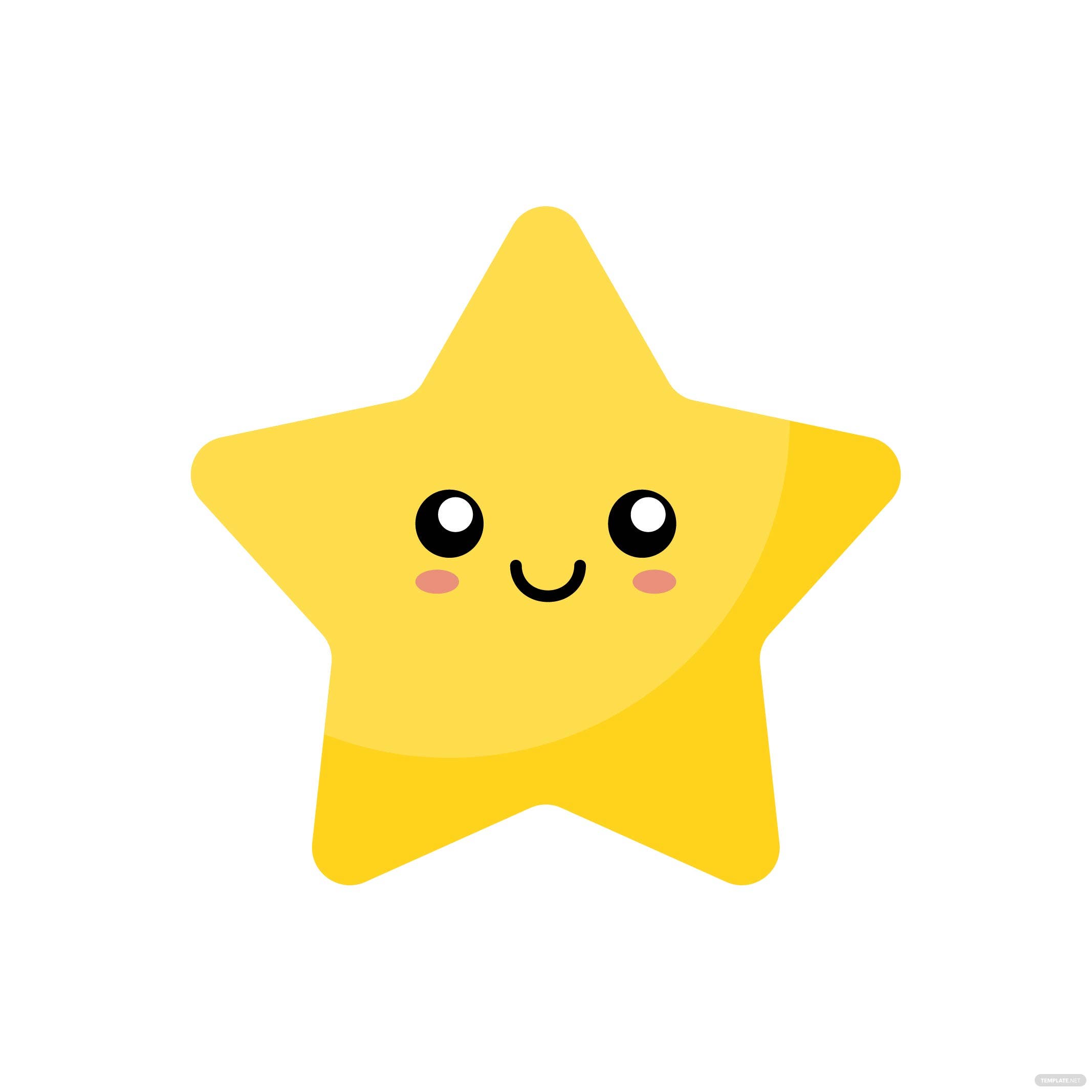 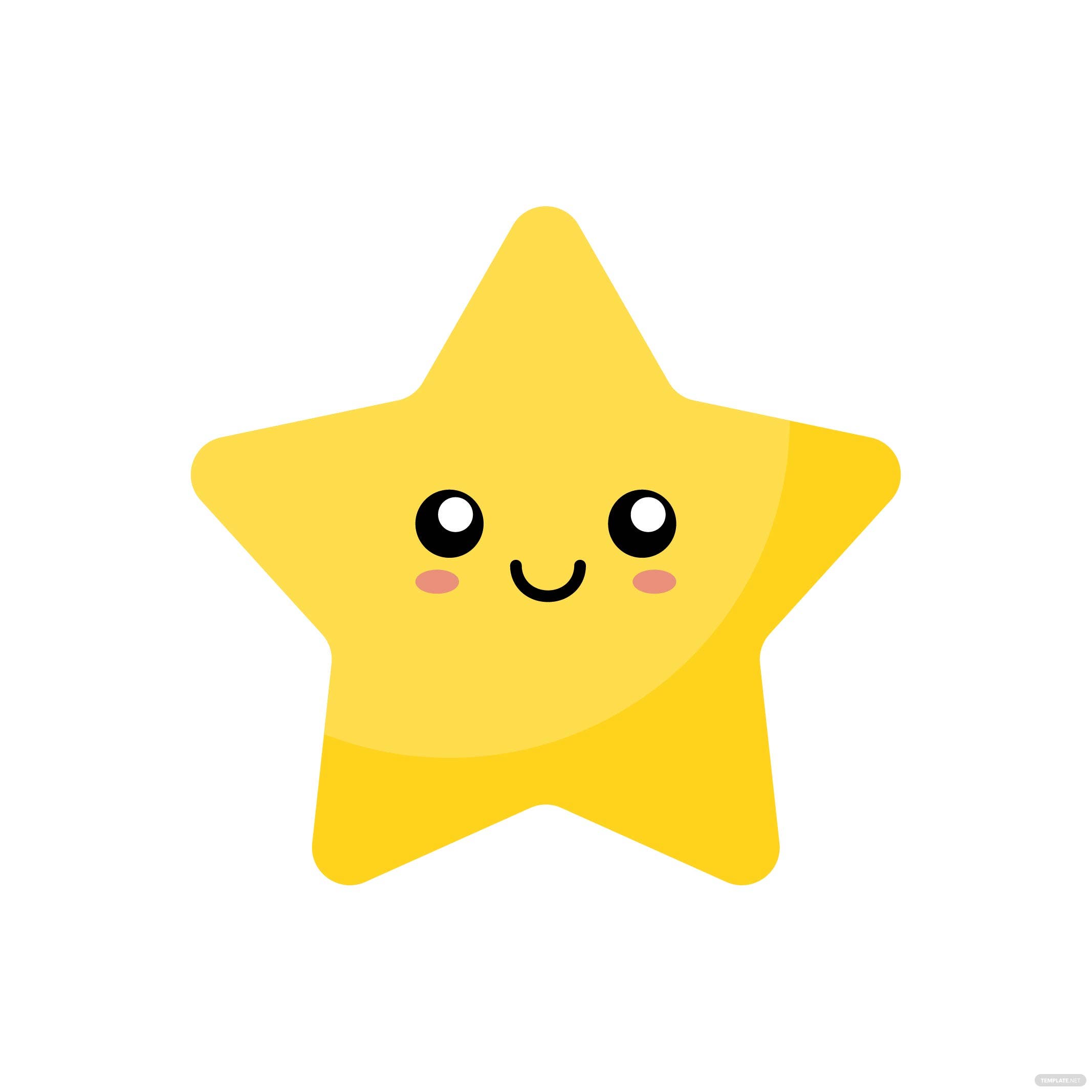 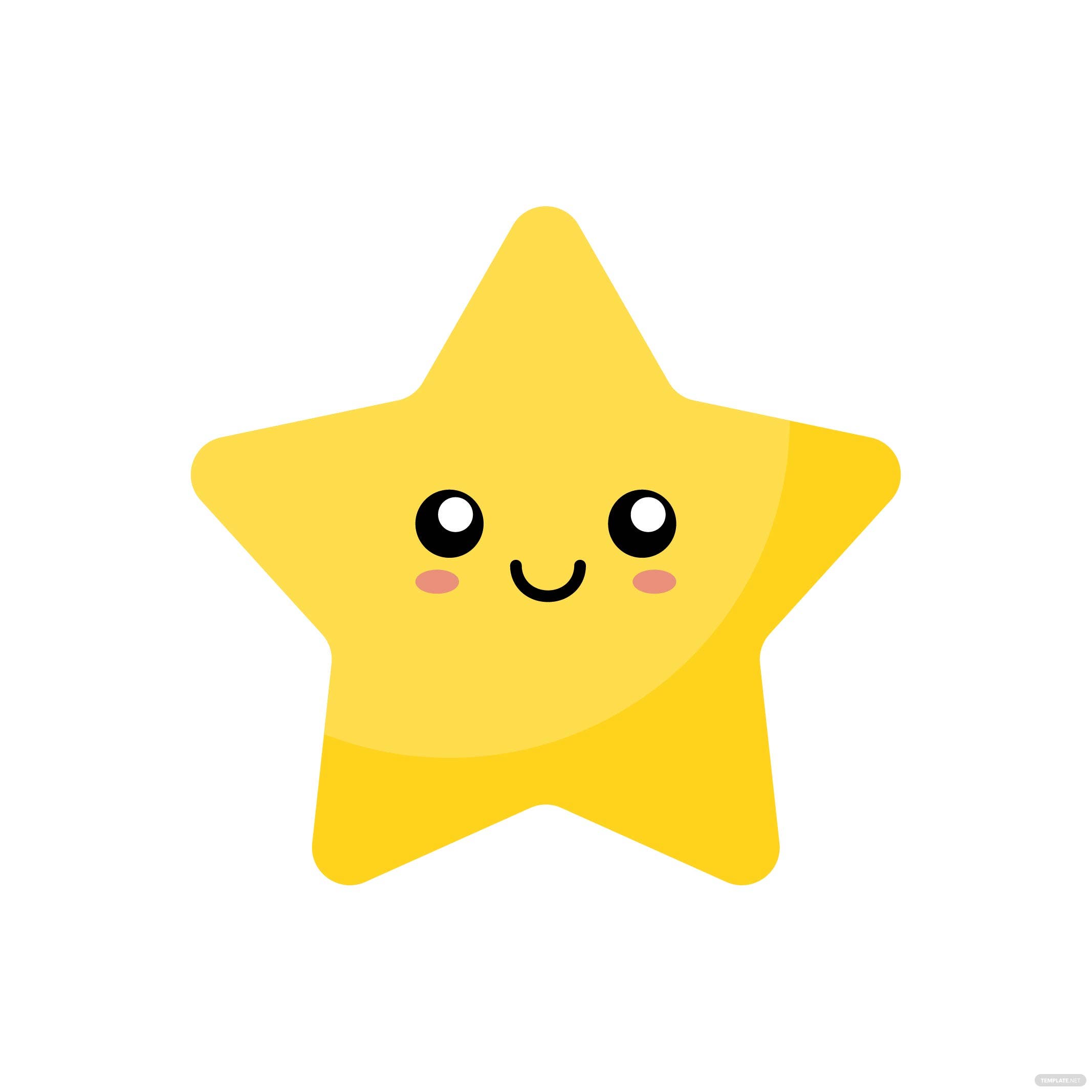 Find the odd one out.
big
handsome
slim
C
A
B
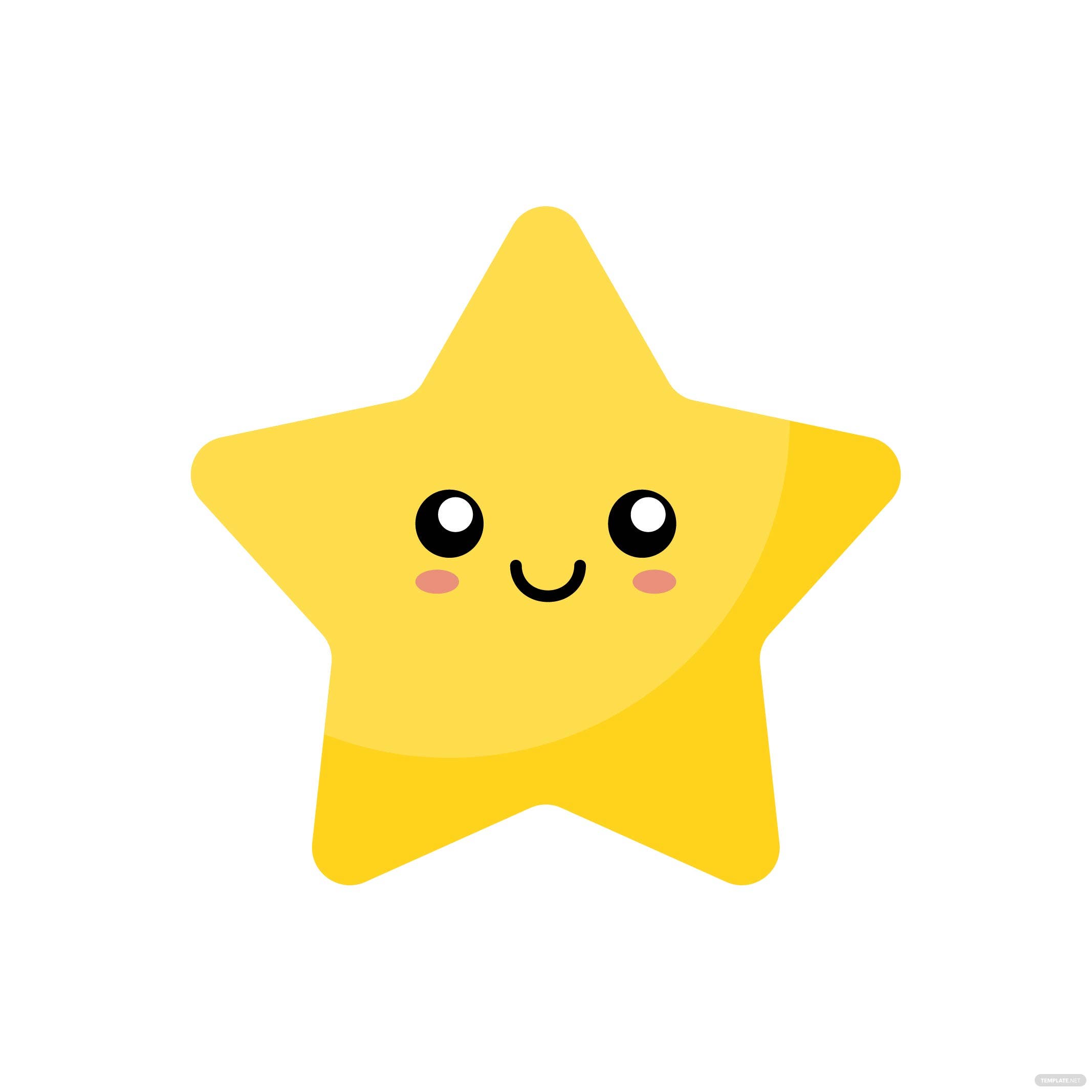 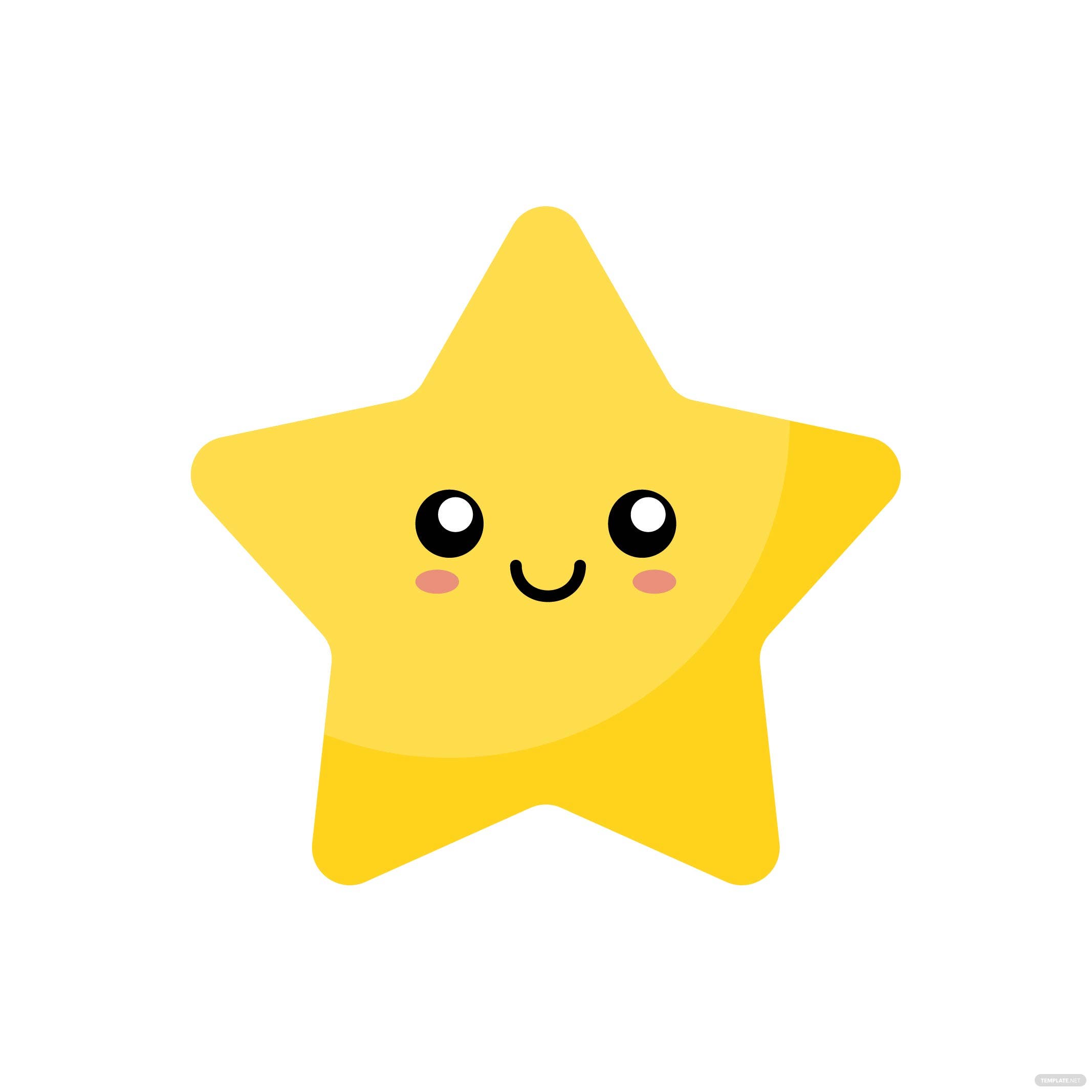 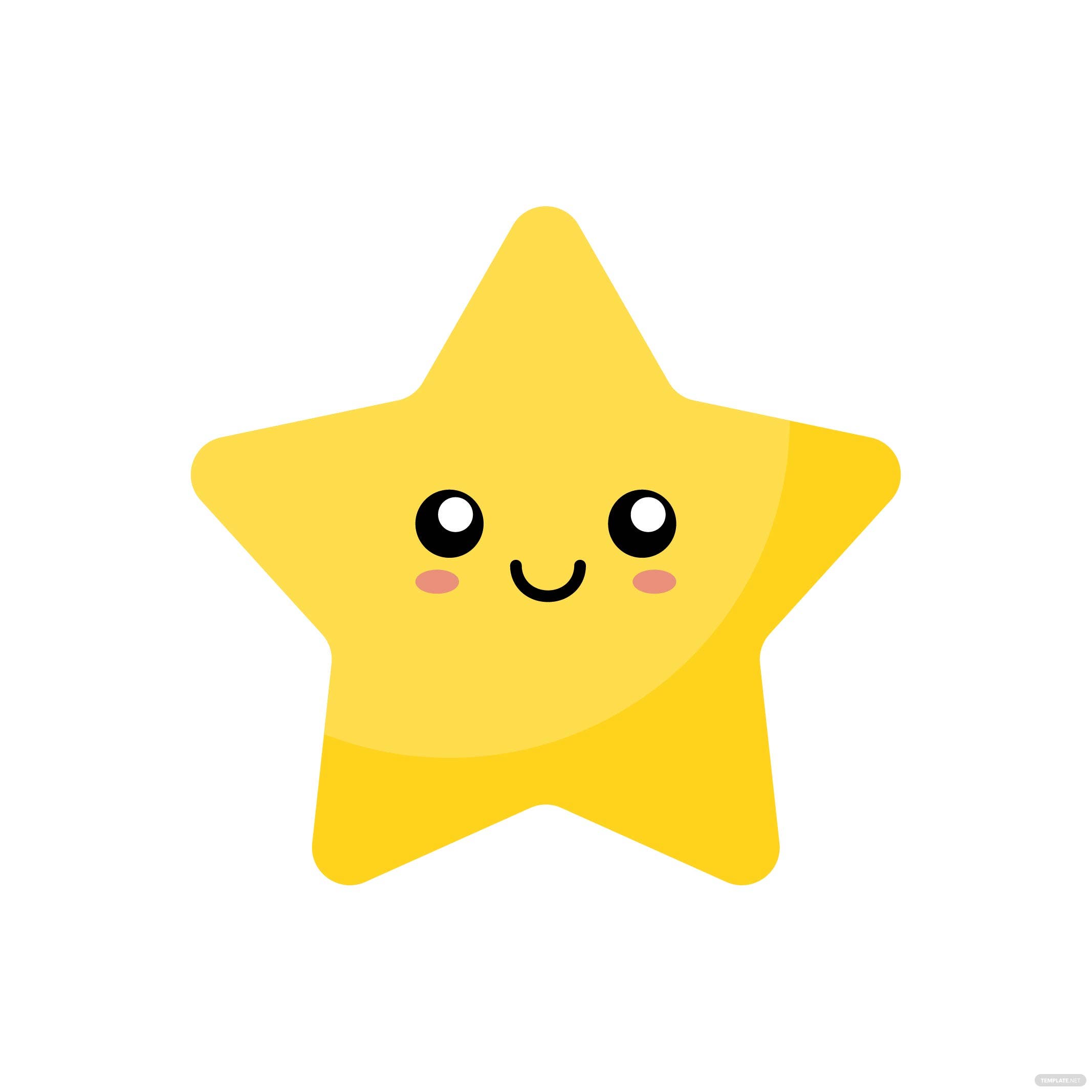 Find the odd one out.
big eyes
tall
a round face
A
B
C
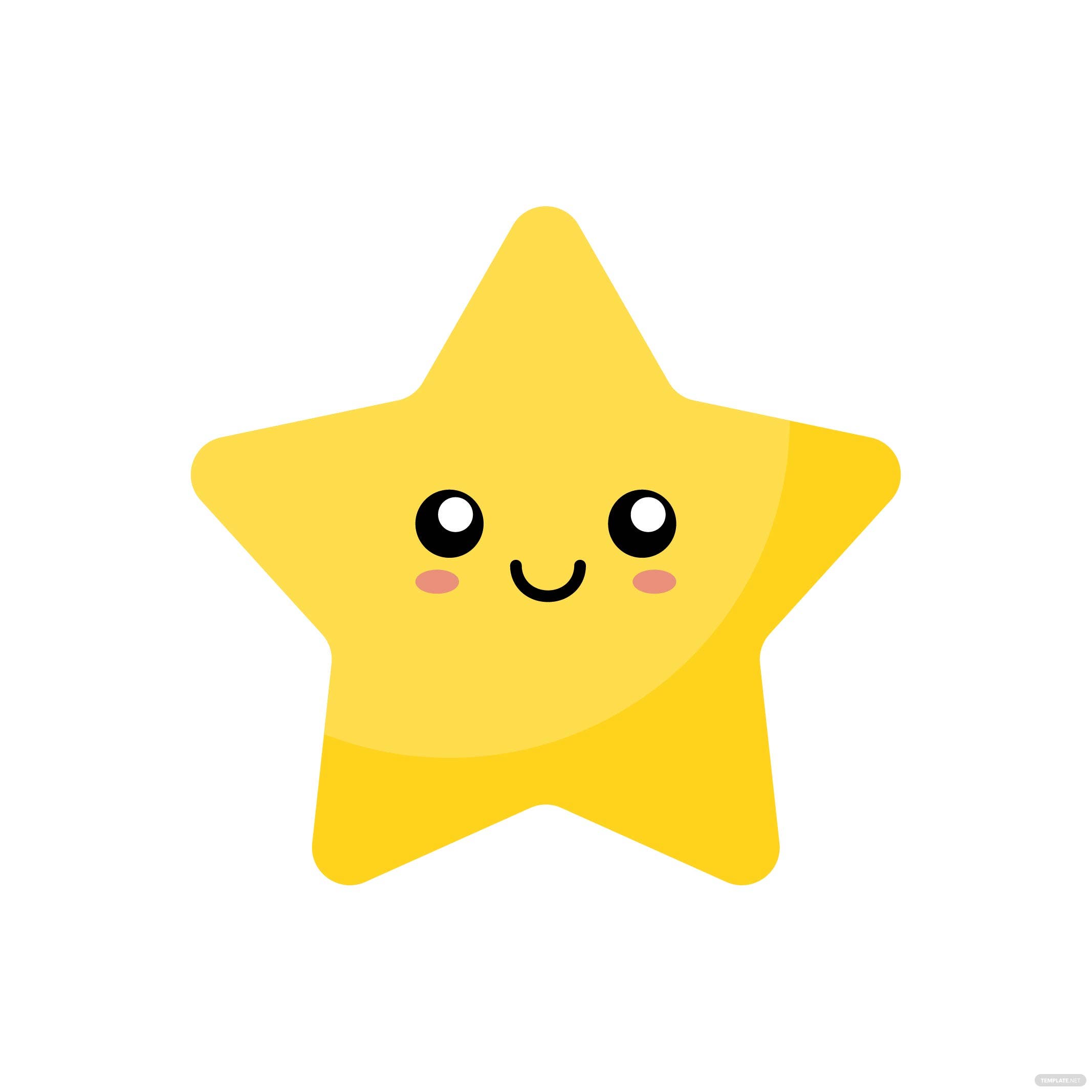 Find the odd one out.
big eyes
slim
big
A
B
C
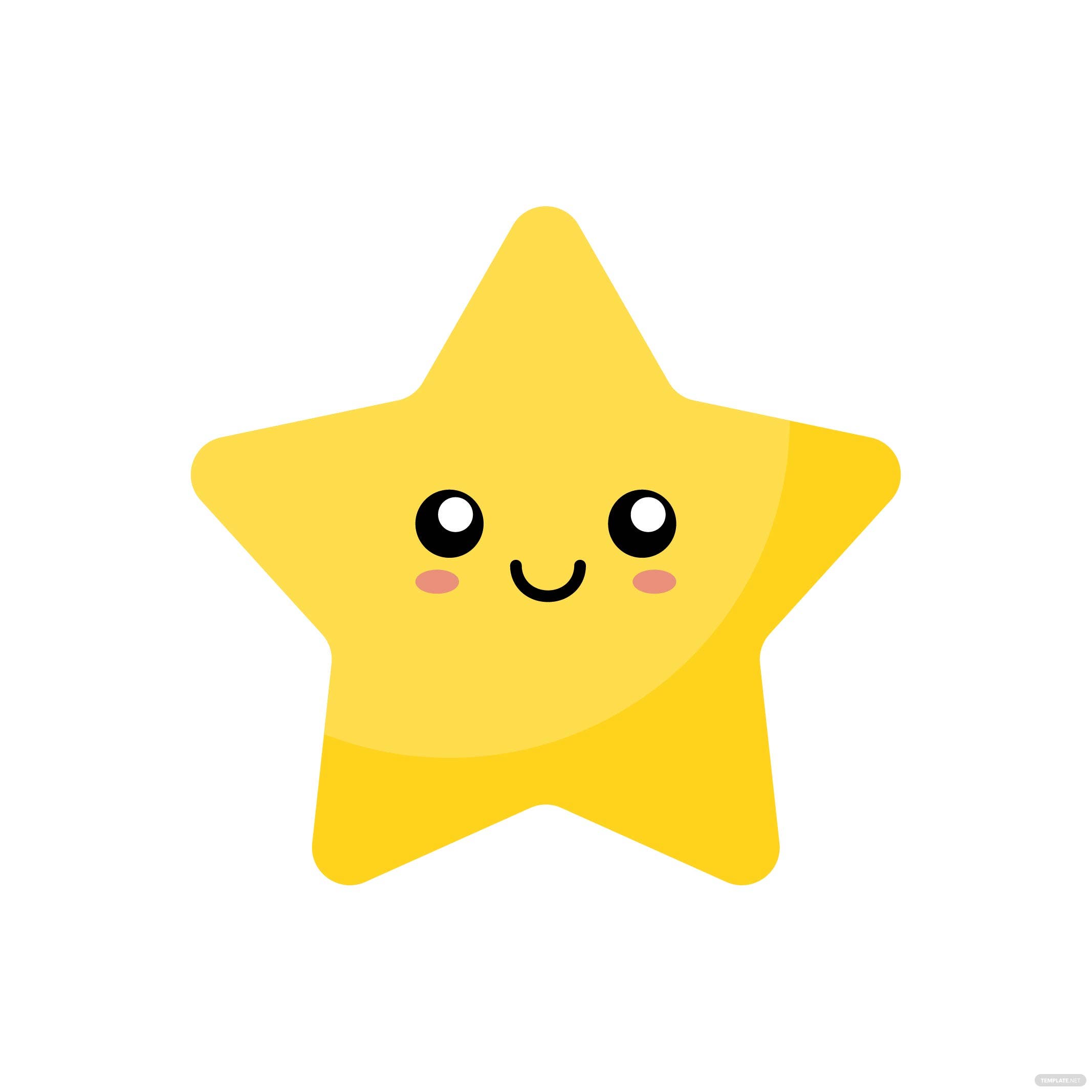 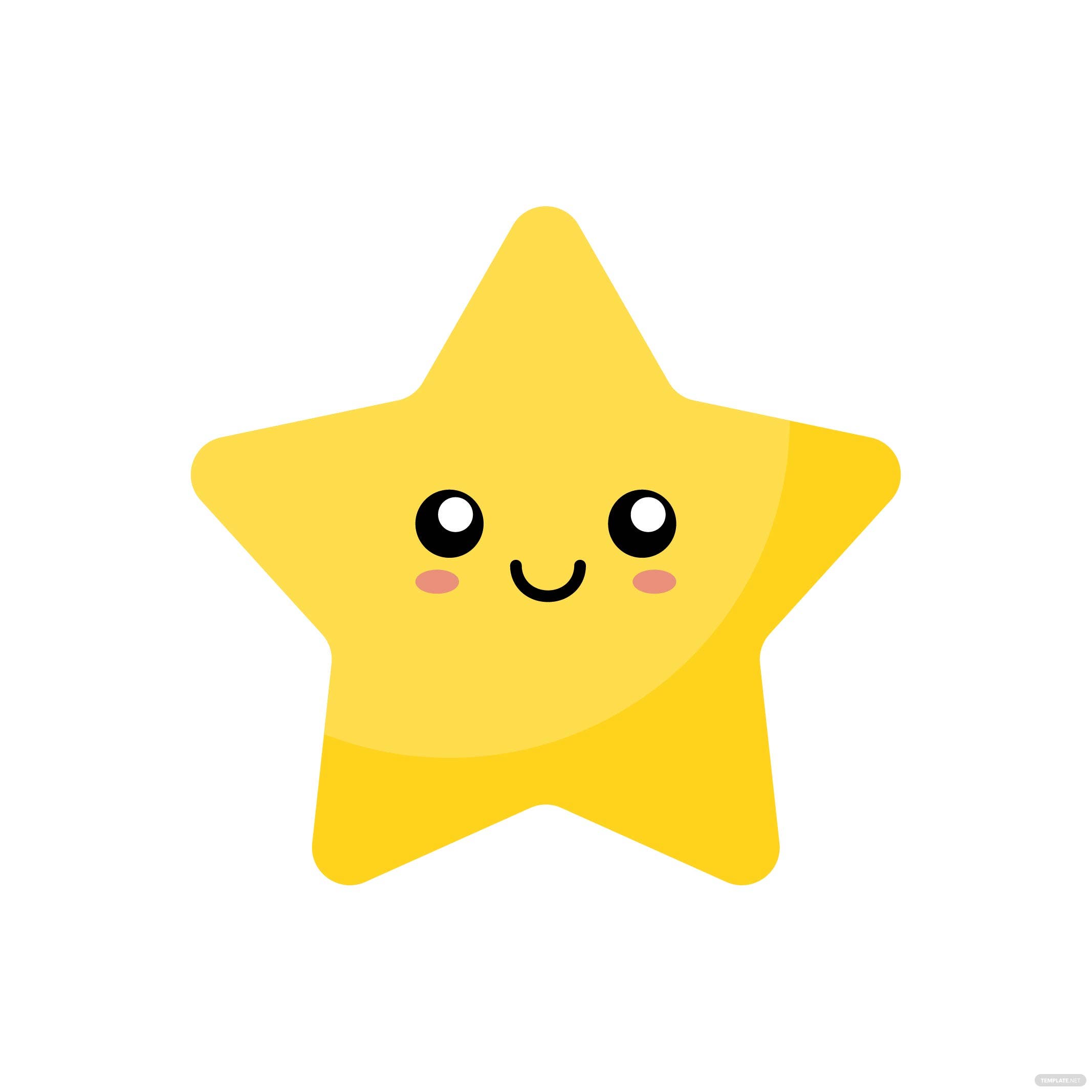 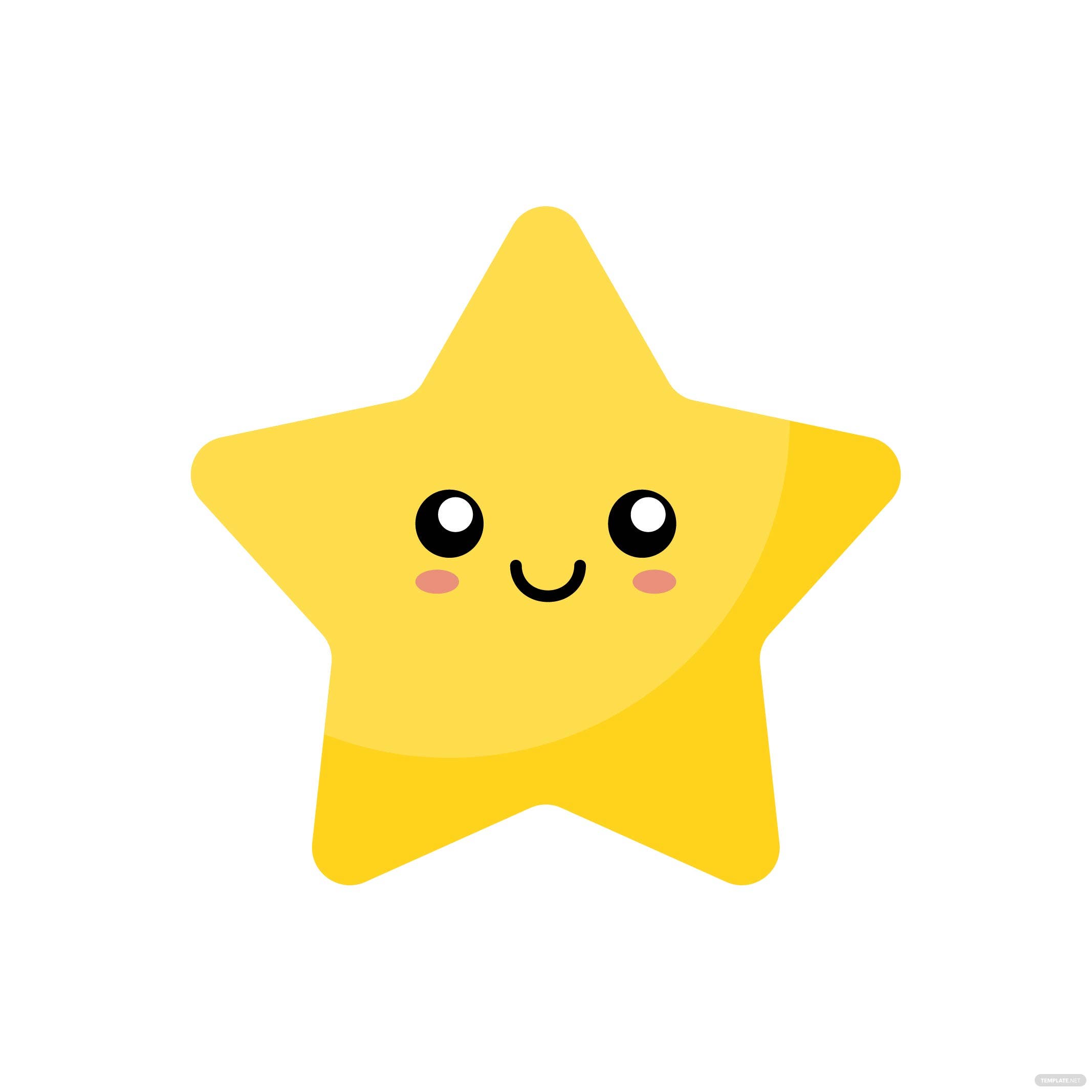 Find the odd one out.
has
she
is
A
B
C
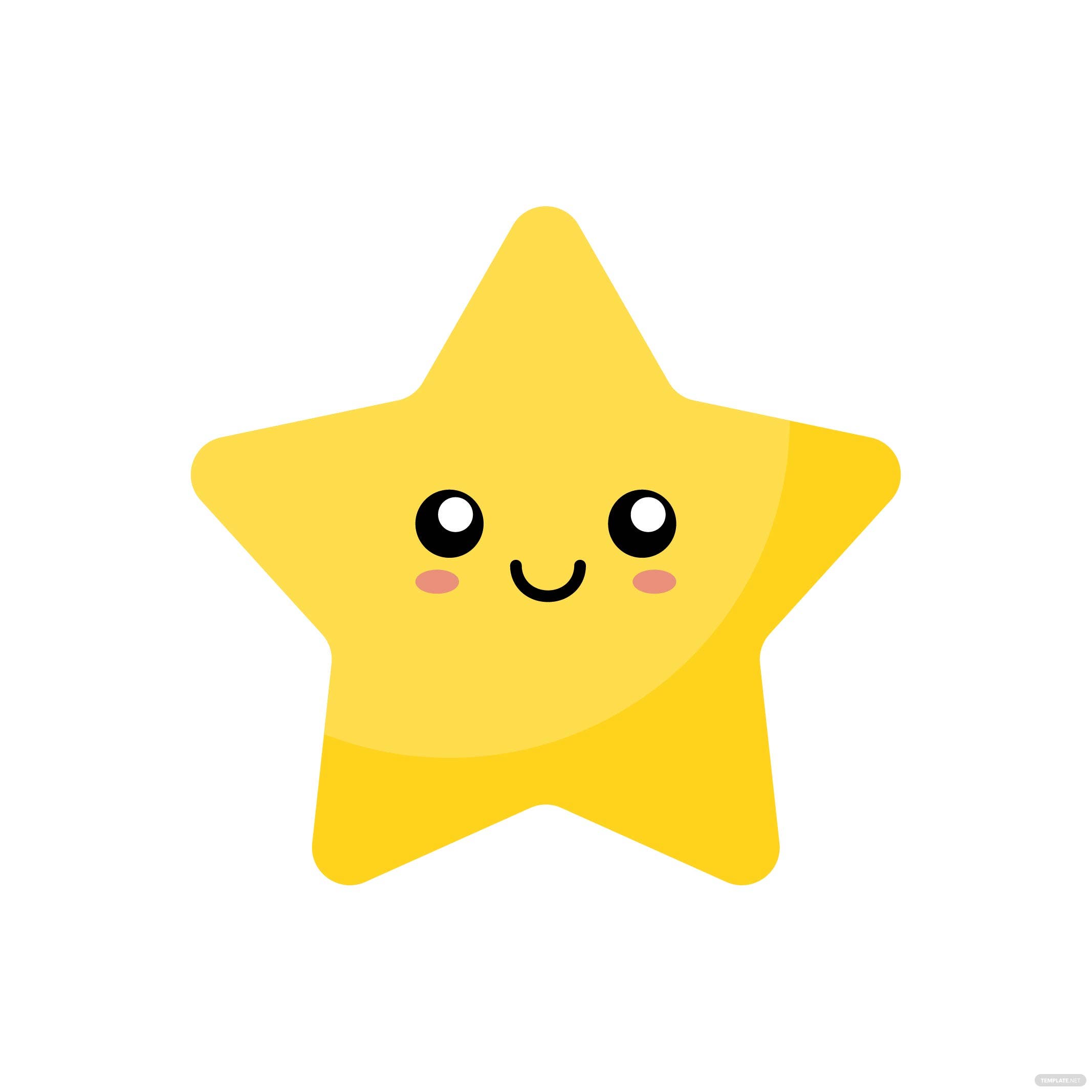 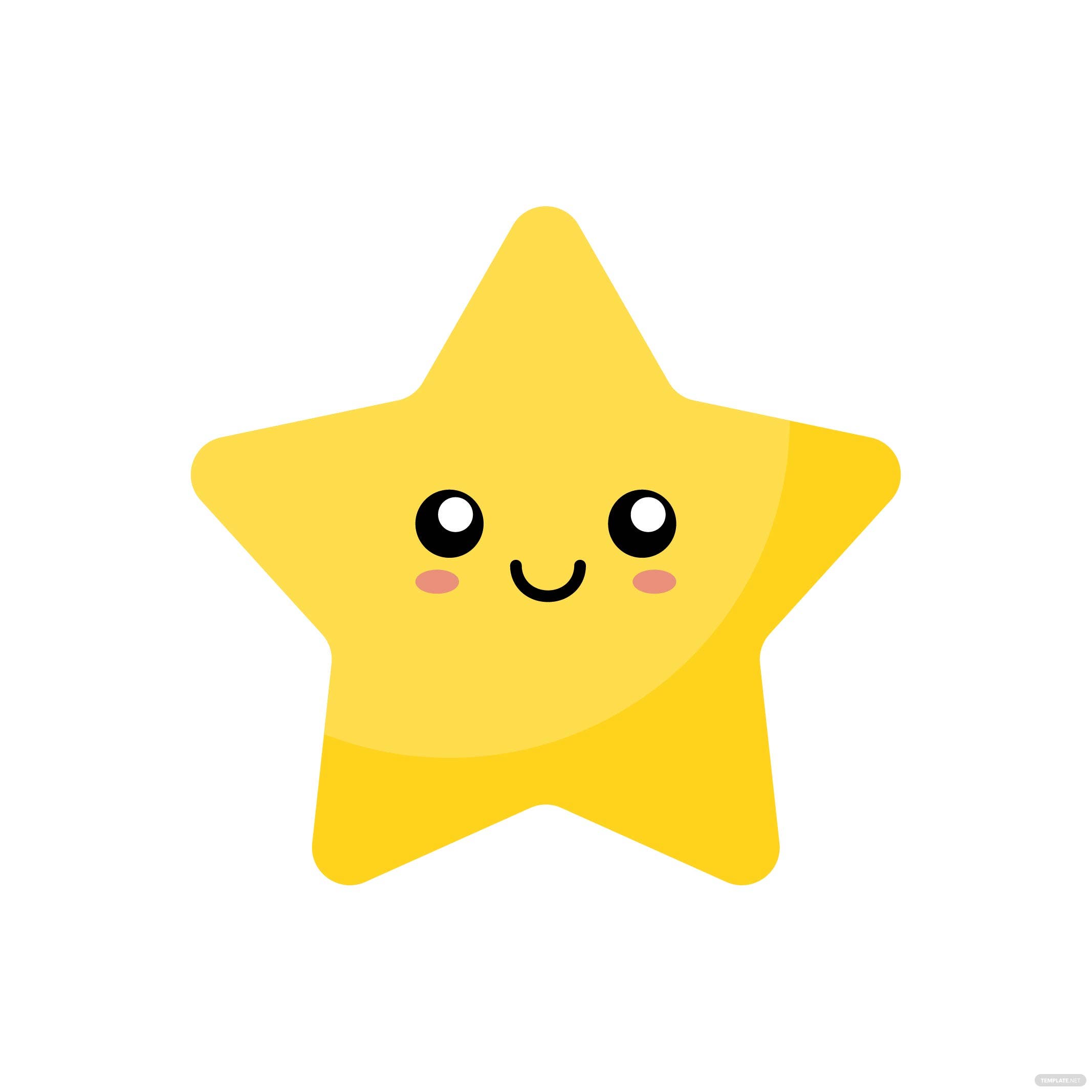 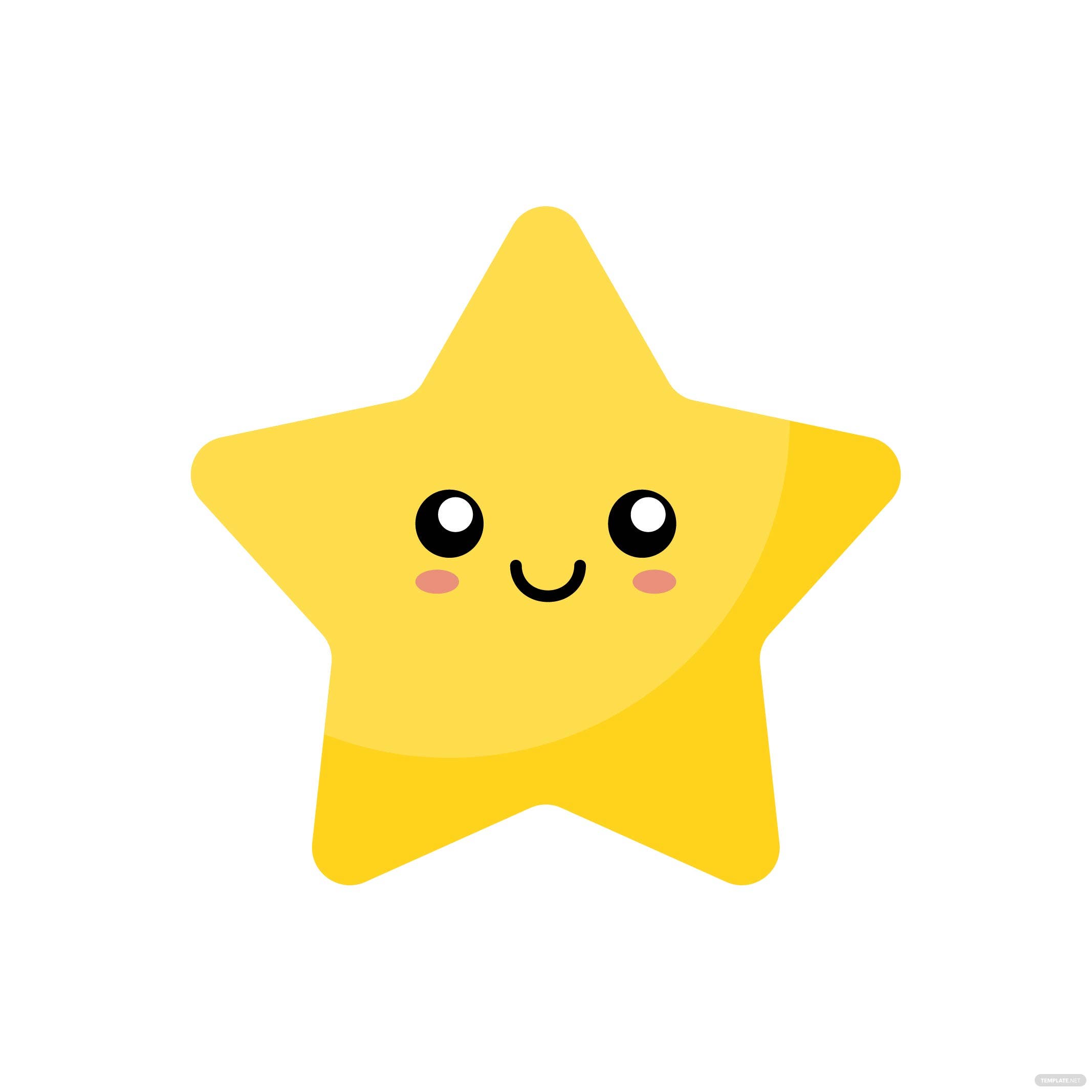 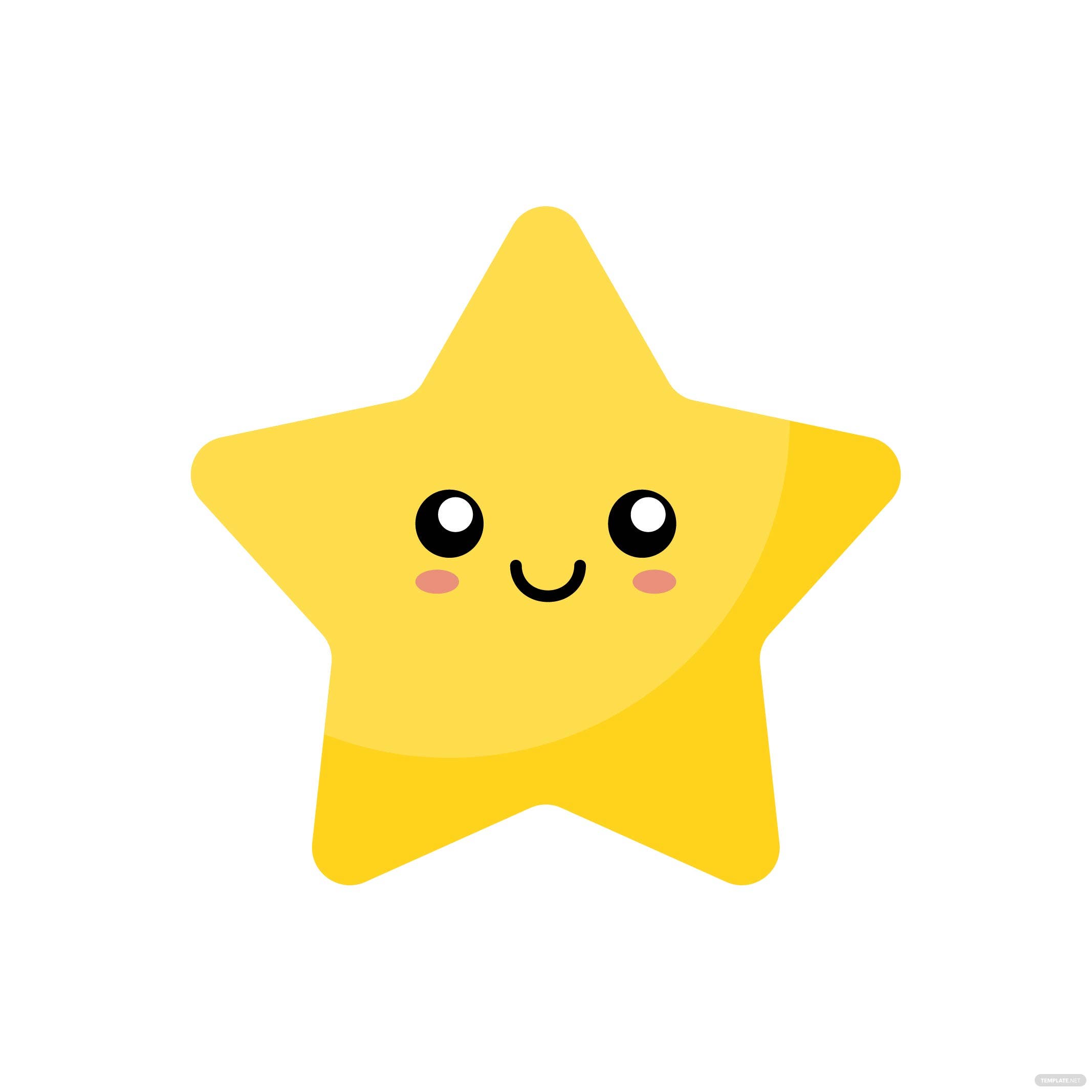 Find the odd one out.
mother
round
sister
A
B
C
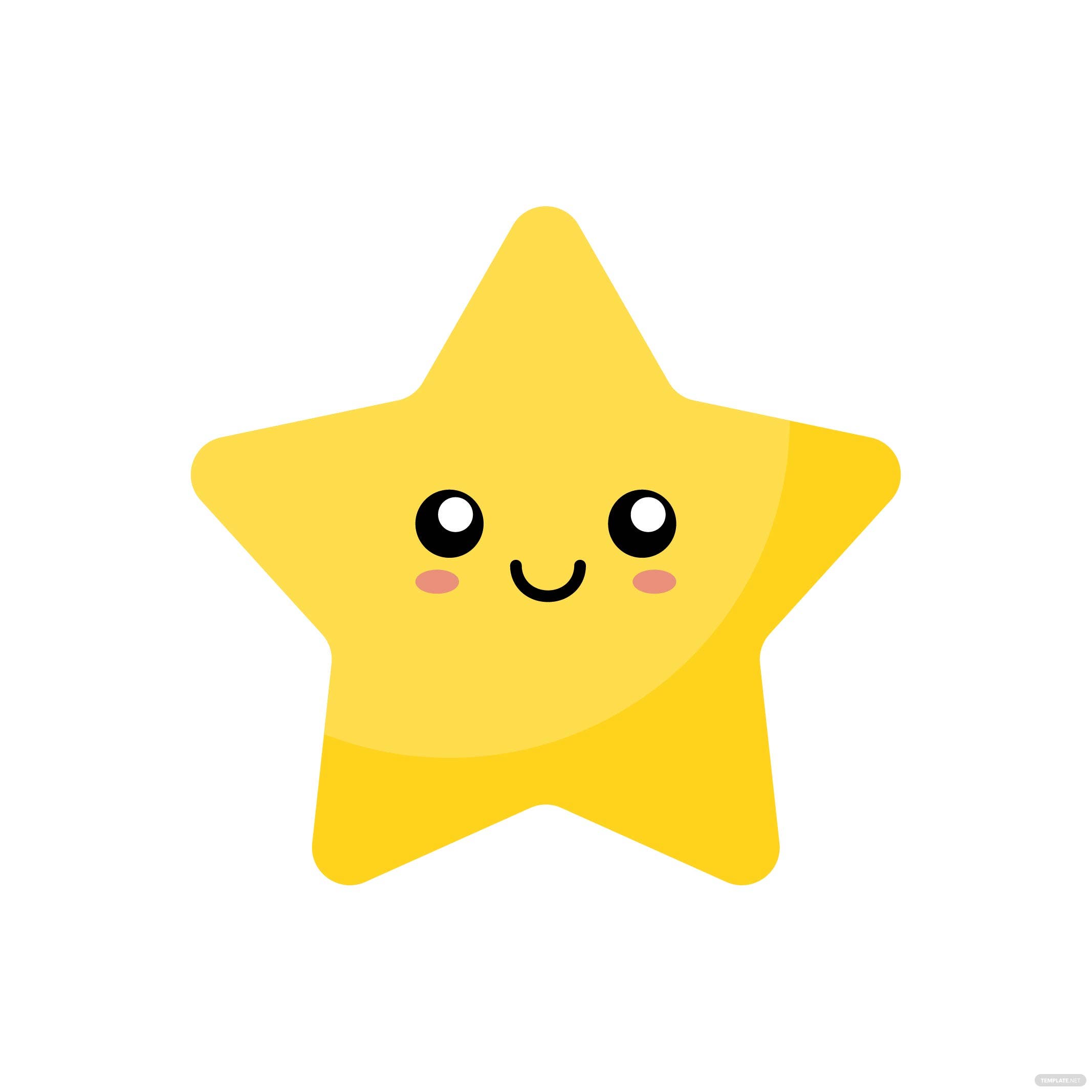 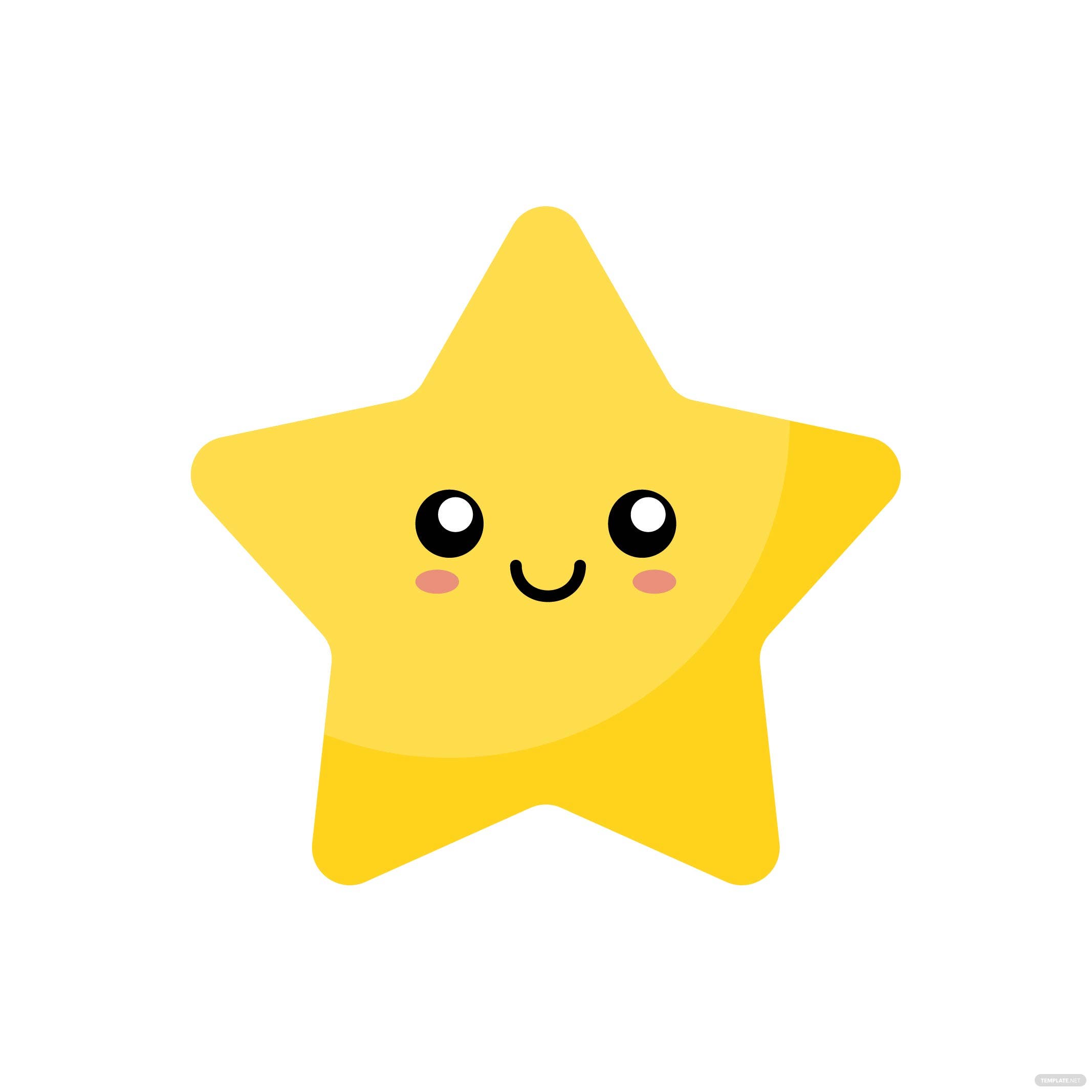 Is/ has
has
The monster _____ a big mouth.
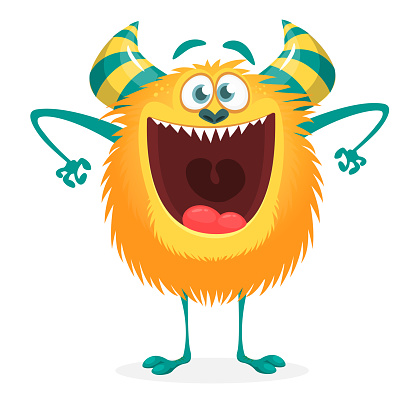 Is/ has
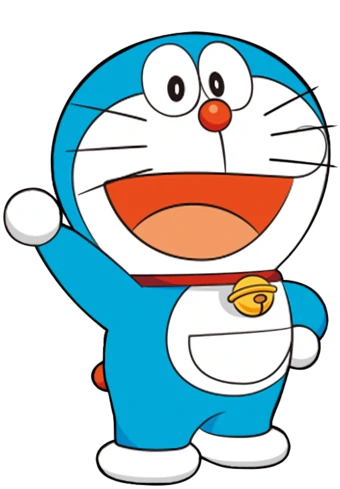 is
Doraemon ____ short.
Small / big
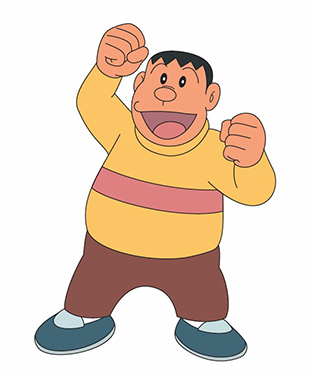 big
Jaian is _____.
Is/ has
has
The elephant _____ big ears.
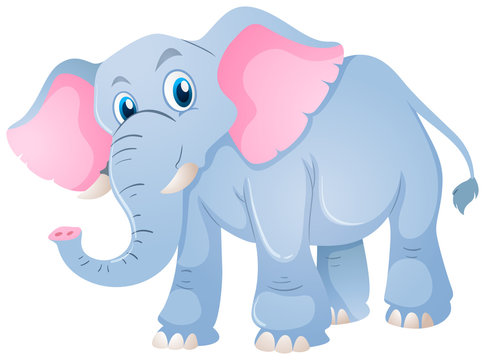 Nose / Eyes
nose
The elephant has long _____.
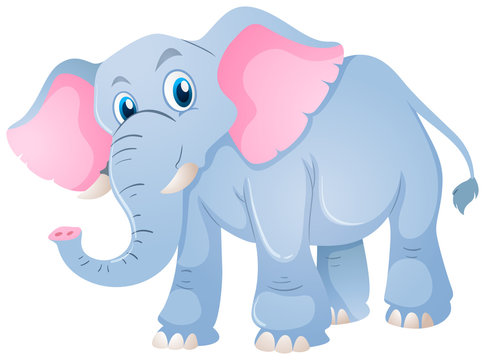 Short / long
long
Pinocchio has a _____ nose.
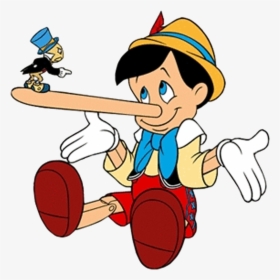 Is/ has
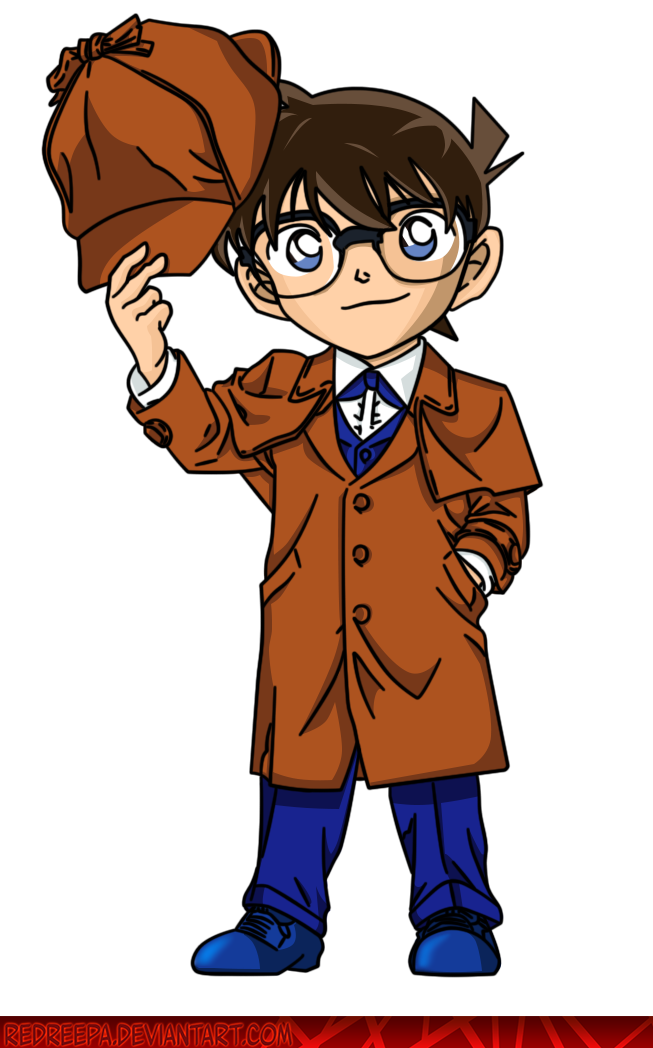 has
Conan _____ short hair.
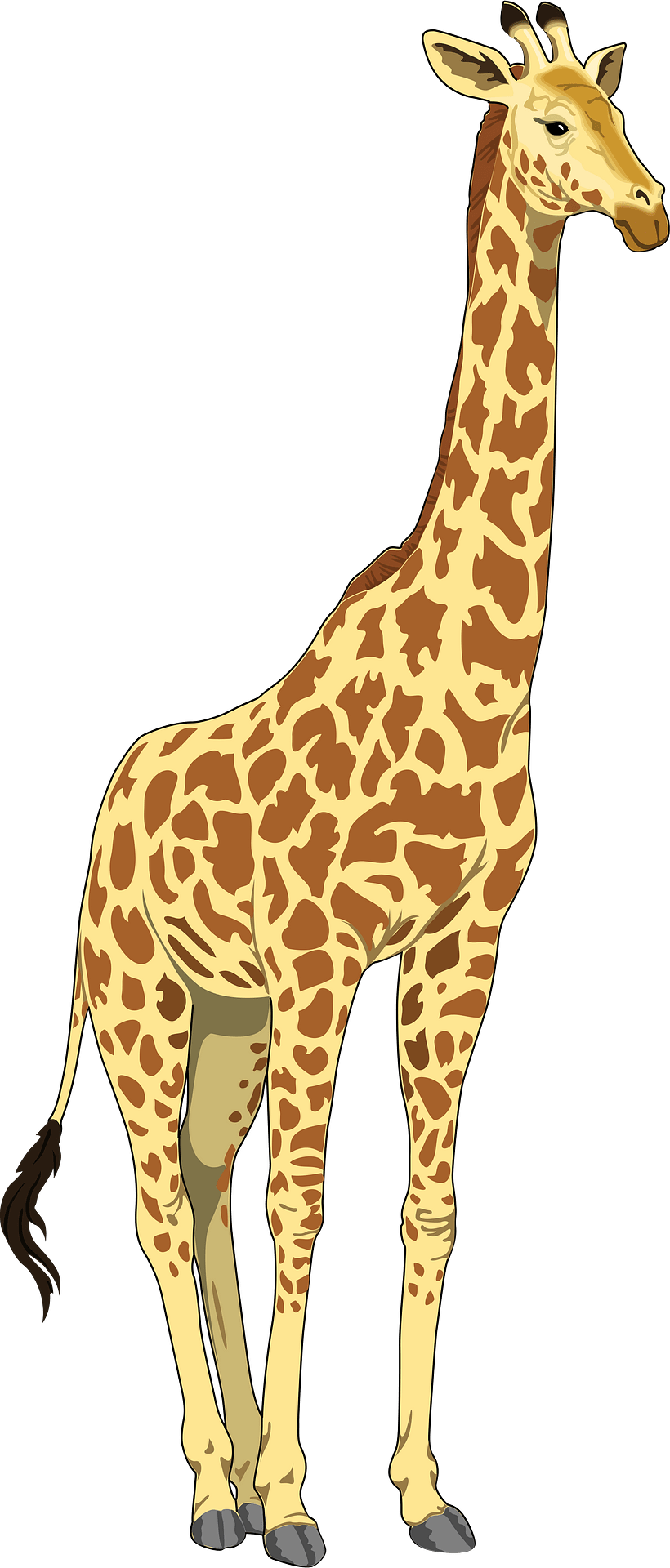 Is tall / has tall
Is tall
The giraffe _________.
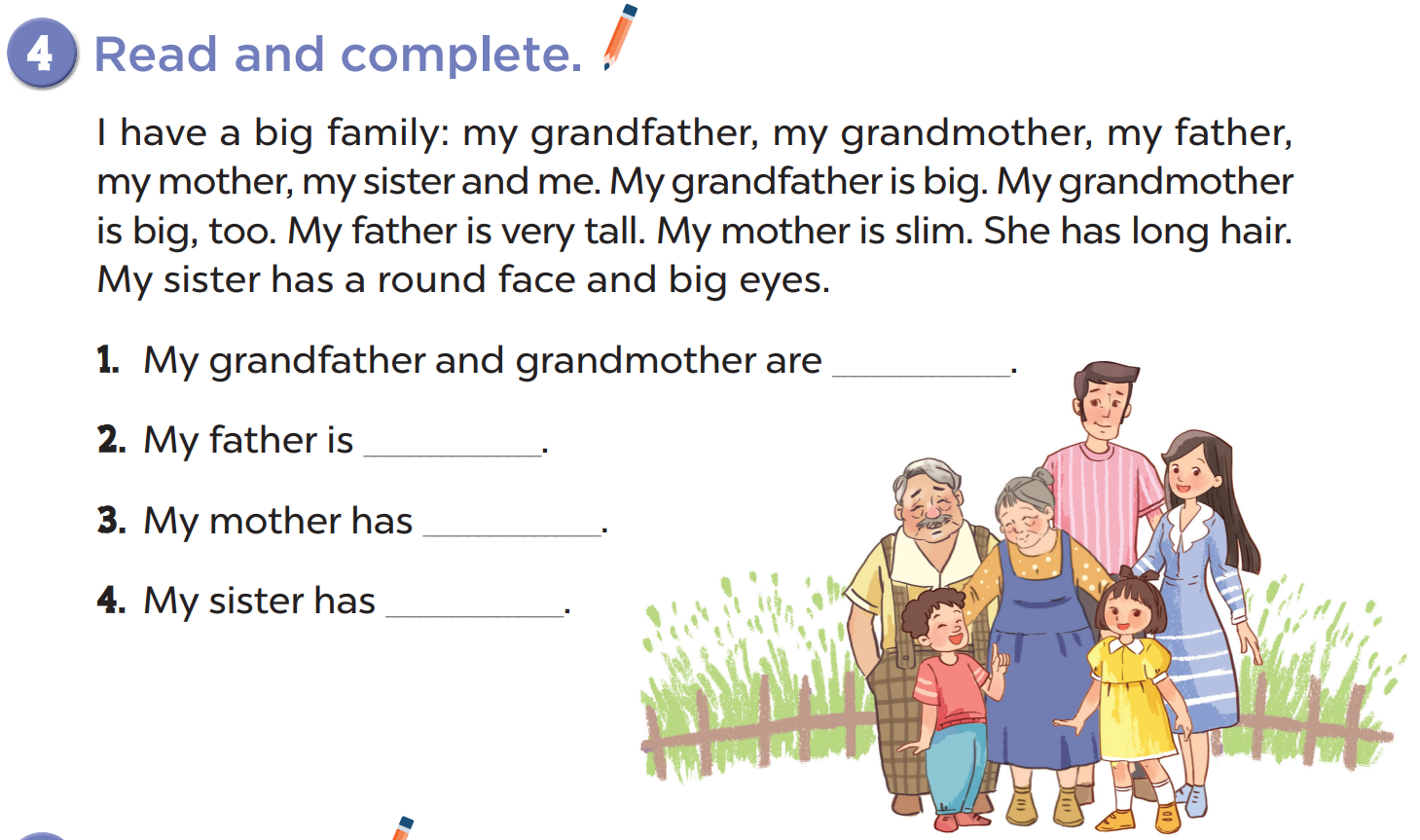 big
very tall
long hair
a round face and big eyes
There are + (số người ) people in my family.
My father is + ( số tuổi)/ đặc điểm. He has + ( đặc điểm).
My mother is ____. She has ____.
My sister/ brother is ____. She/ he has_________
I love my family!
[Speaker Notes: Teacher adds a picture and details about T's family]
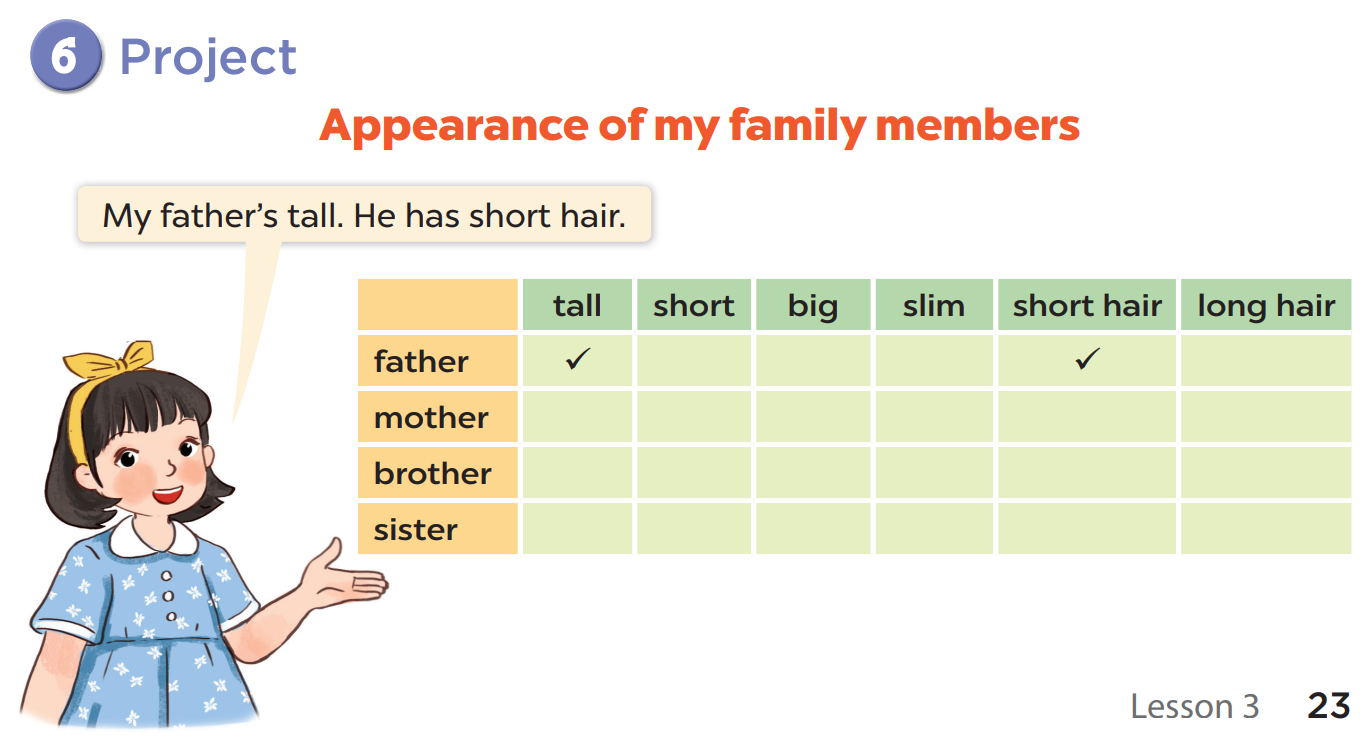